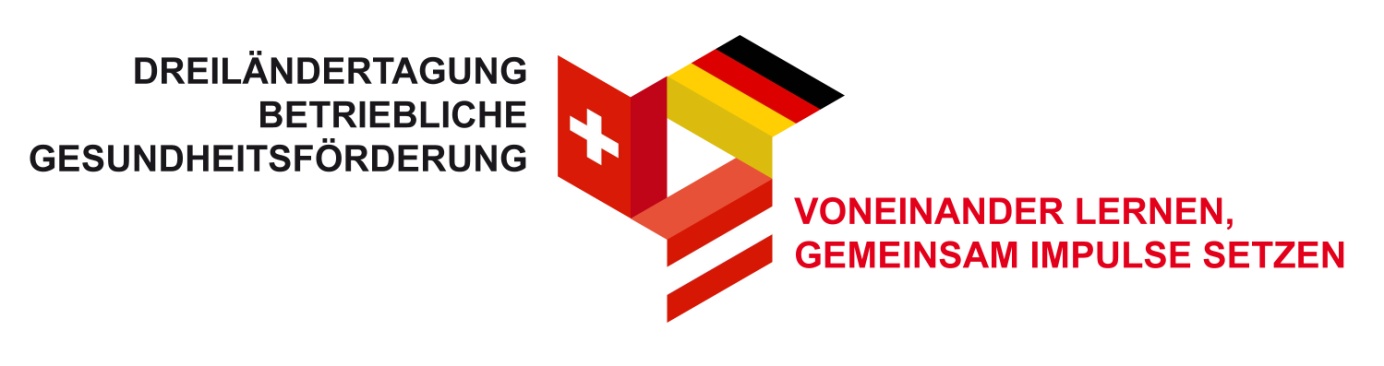 Landkarte der betrieblichen Gesundheitsförderung: Schweiz
Bettina Schulte-Abel 
VizedirektorinGesundheitsförderung Schweiz
St. Gallen, 24. März 2011
1
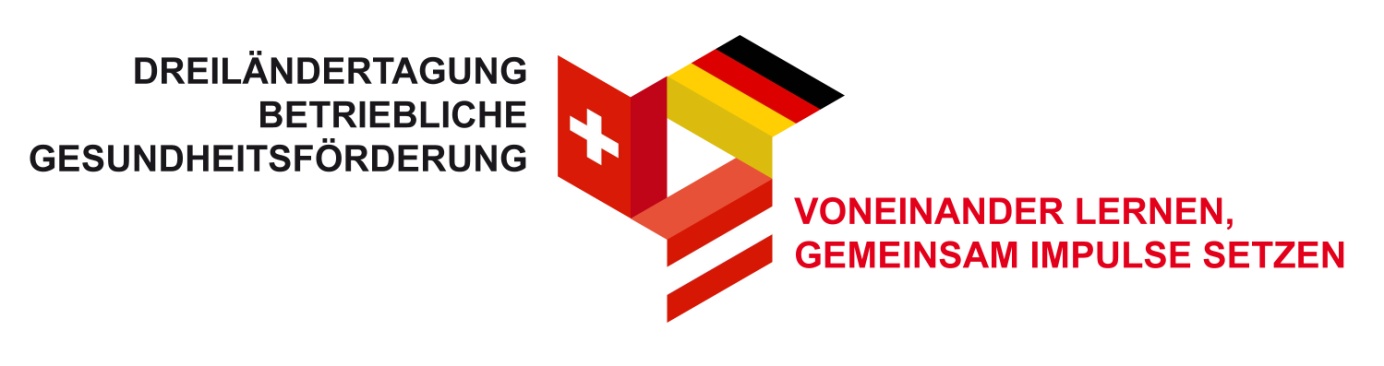 Inhalt
Inhalt
Allgemeine Situation
Schweizer Wirtschaft
Schweizer Gesundheitssystem
Megatrend Demographie

BGF Schweiz
Rahmenbedingungen
SWOT-Analyse
2
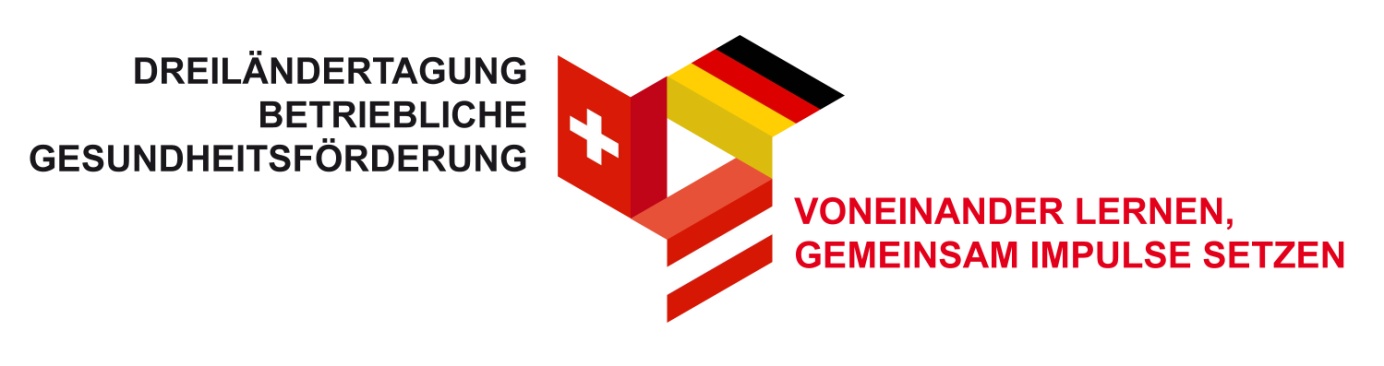 Allgemeine Situation - Schweizer Wirtschaft
Struktur
Dienstleistungssektor dominierend
Exportabhängig, hohe Flexibilität

Arbeitsmarkt
Arbeitslosigkeit gering
Nachfrage nach qualifizierten Arbeitskräften hoch
Arbeitsmarkt-Immigration hoch

Staat
Geringe Regulierungsdichte, relativ geringe Abgaben
3
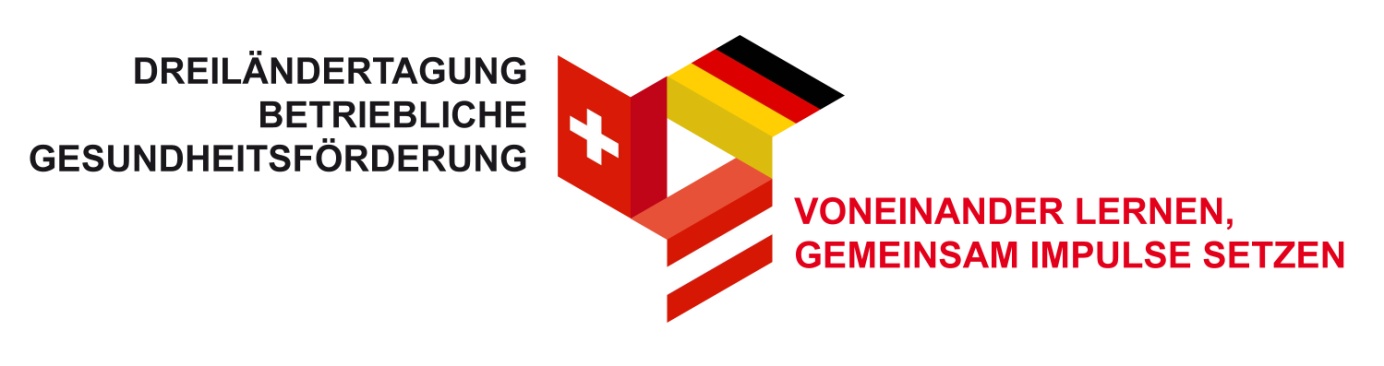 Schweizer Wirtschaft
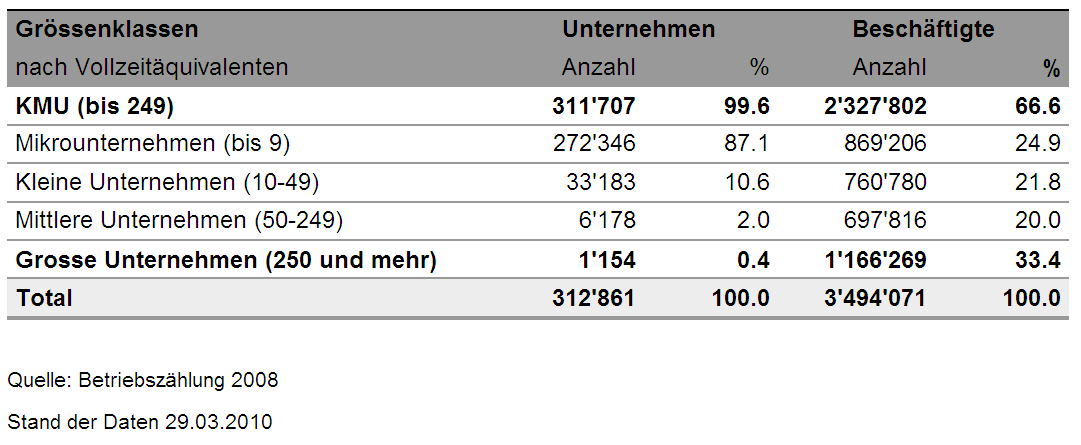 4
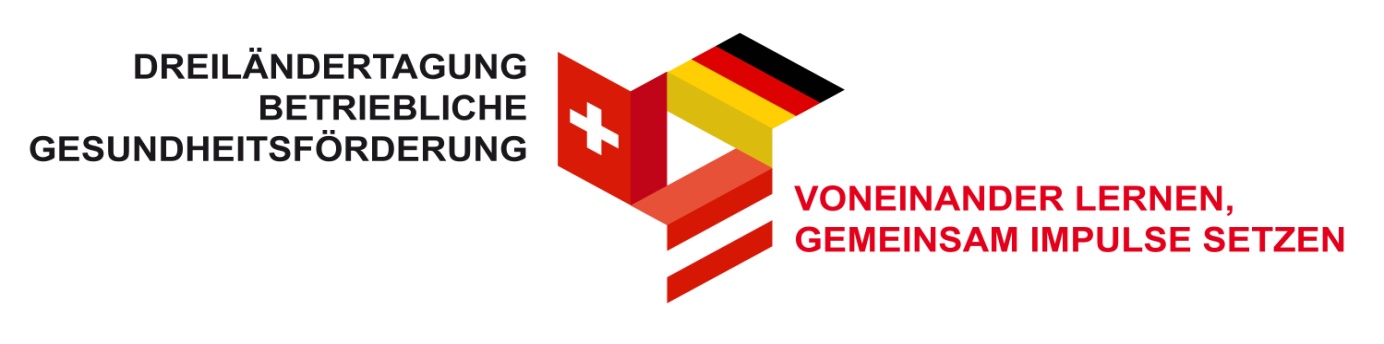 Schweizer Gesundheitssystem
Allgemeine Situation – Schweizer Gesundheitssystem



Eines der besten, eines der teuersten,höchster Selbstbehalt (31%), eines mit
	grosser Marktorientierung
Mischung aus privaten und öffentlichen
	Verantwortungen
kantonale Fragmentierung, 26verschiedene Gesundheitssystemekoexistieren
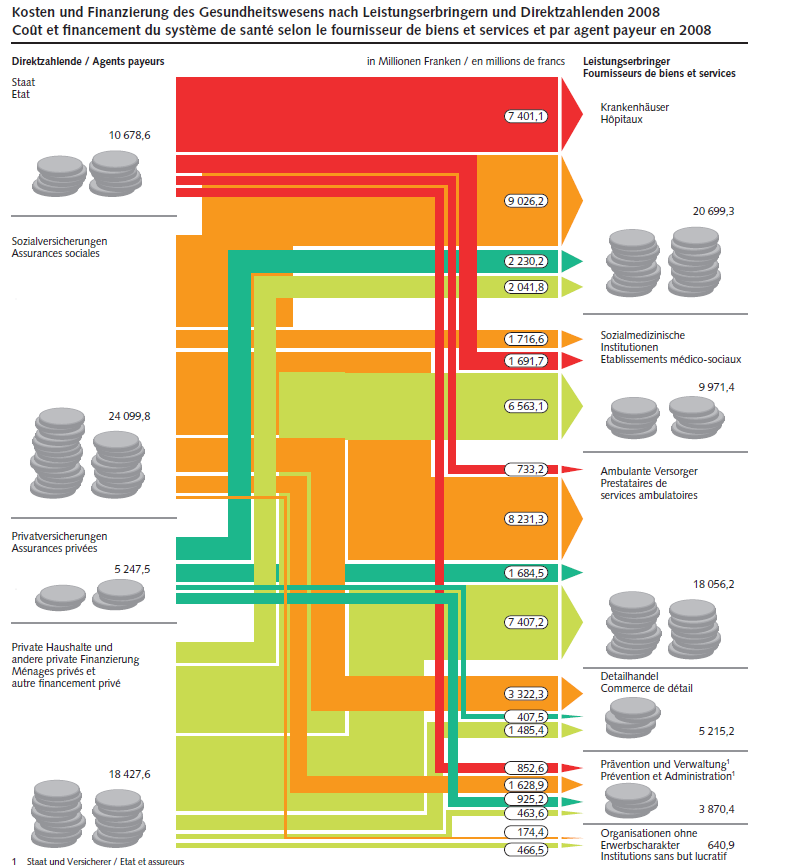 5
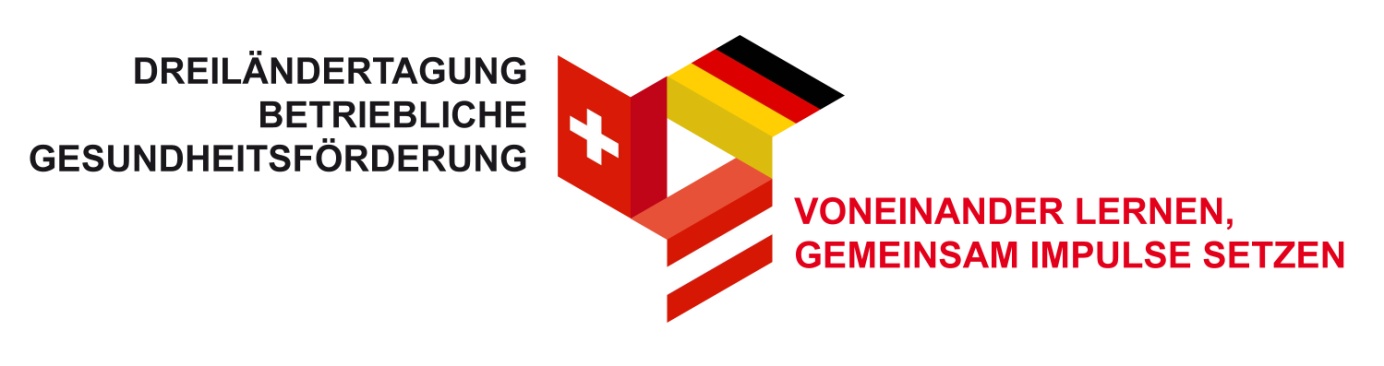 Auswirkung des demographischen Wandels

Auf 100 Erwerbstätige kommen heute: 32 Menschen über 65 Jahre2020 : 39 Menschen über 65 Jahre2040 : 59 Menschen über 65 Jahre
6
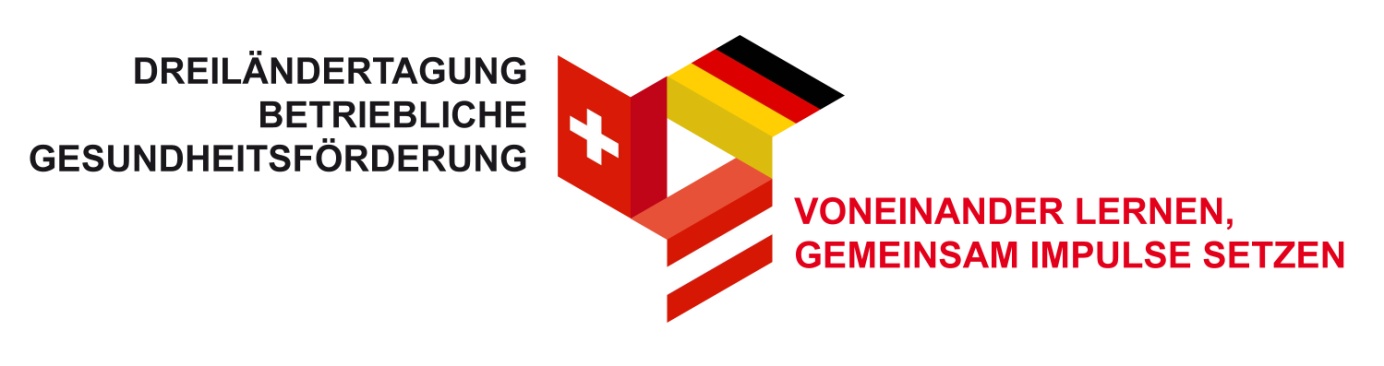 Rahmenbedingungen BGF
Gesetzliche Bestimmungenfehlen zu BGF
Gesetze existieren zurArbeitssicherheit (Berufsunfälle- u. Krankheiten)Nichtberufsunfällen (Unfallversicherungsgesetz)und zum Gesundheitsschutz (Arbeitsgesetz)
7
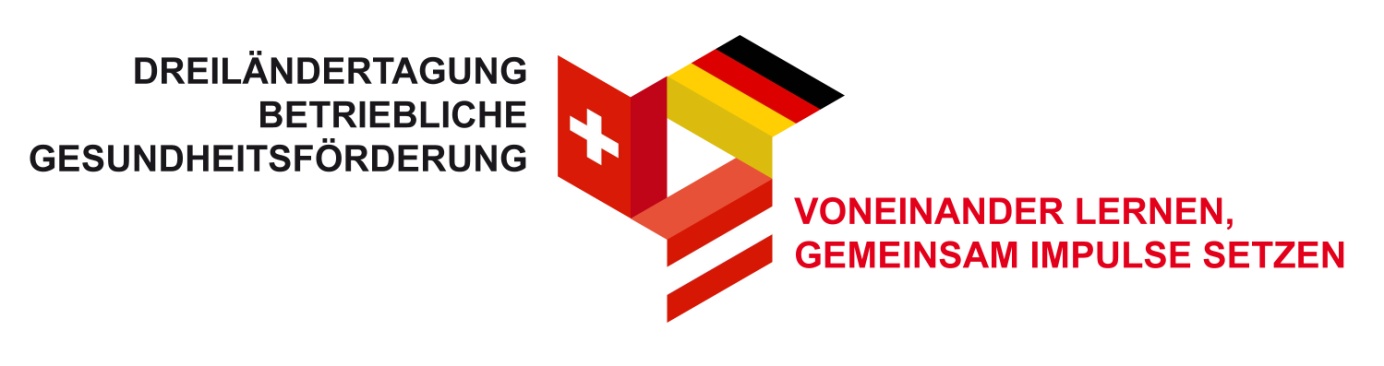 Rahmenbedingungen BGF - Zuständigkeiten
Kantone sind primär für den Bereich Gesundheit und Versorgung in der CH zuständig> GF findet sich in kantonalen Gesetzen> einige Kantone stimulieren BGF-Programme
Entwurf Präventionsgesetz  ist  im Parlament.Es bündelt Zuständigkeiten Bund und Kantone.
8
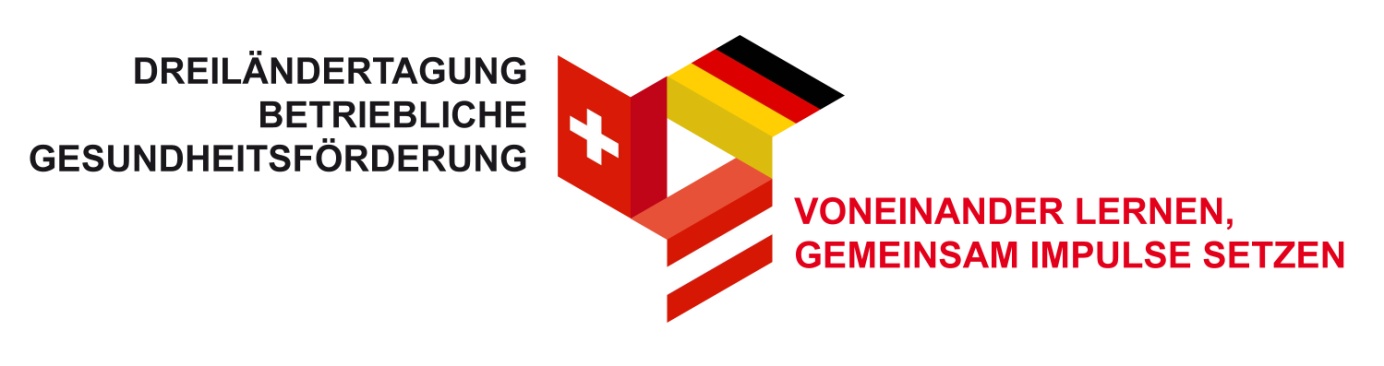 Rahmenbedingungen BGF - Forschung
Forschungseinrichtung „Arbeit und Gesundheit“ fehlt
Kein nationales Forschungsprogramm Arbeit und Gesundheit
9
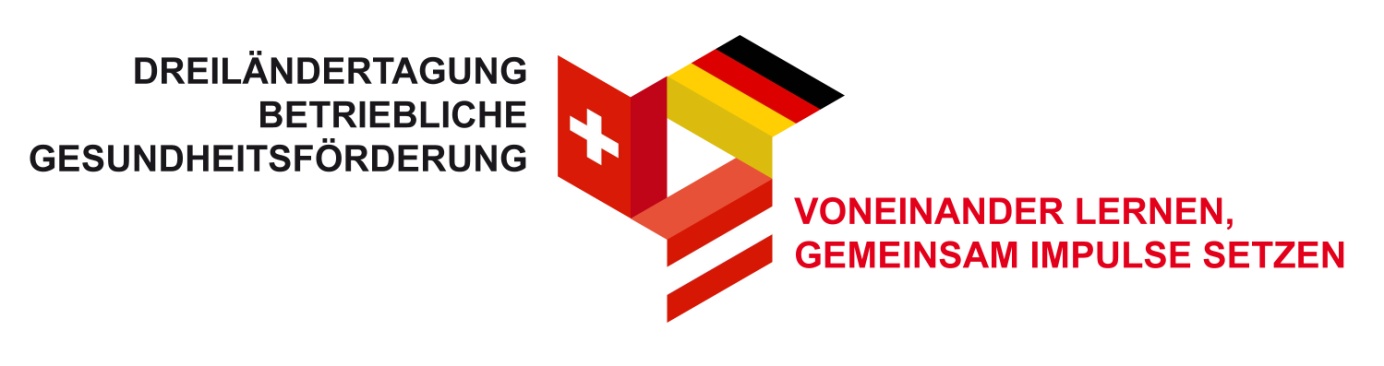 Rahmenbedingungen BGF - Datenlage
Keine umfassenden Daten zu krankheitsbedingten Arbeitsunfähigkeiten
Daten sind vorhanden zur Entwicklung der Berufs- und Nichtberufsunfällen sowie Berufskrankheiten
Schweizerische Gesundheitsbefragung und Schweizerische Arbeitskräfteerhebung erheben Informationen zu Arbeit und Gesundheit, die auf Eigenbeurteilung beruhen
10
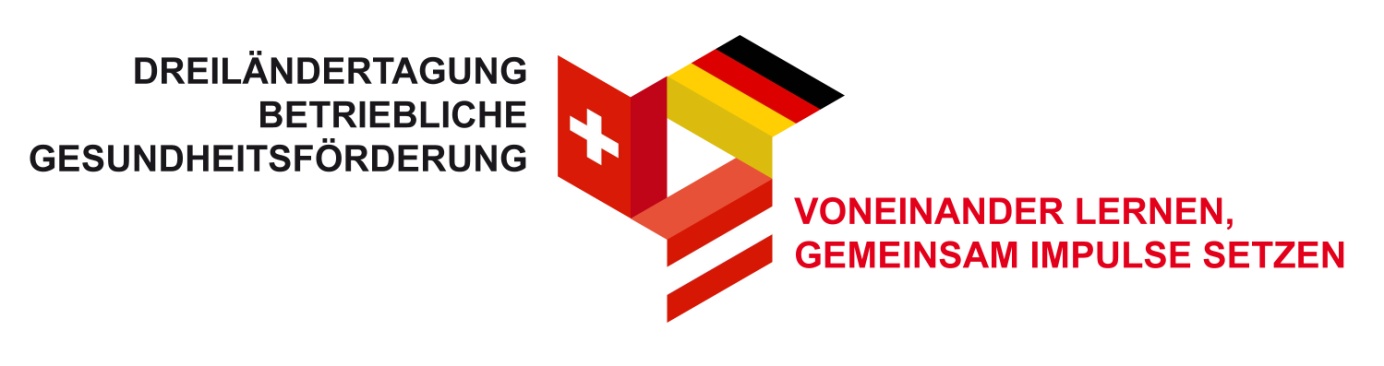 Rahmenbedingungen BGF - Wirtschaft
Befürwortet freiwillige Massnahmen zur betrieblichen Gesundheitsförderung 
Erfreuliche Initiative “Label friendly Workspace”
11
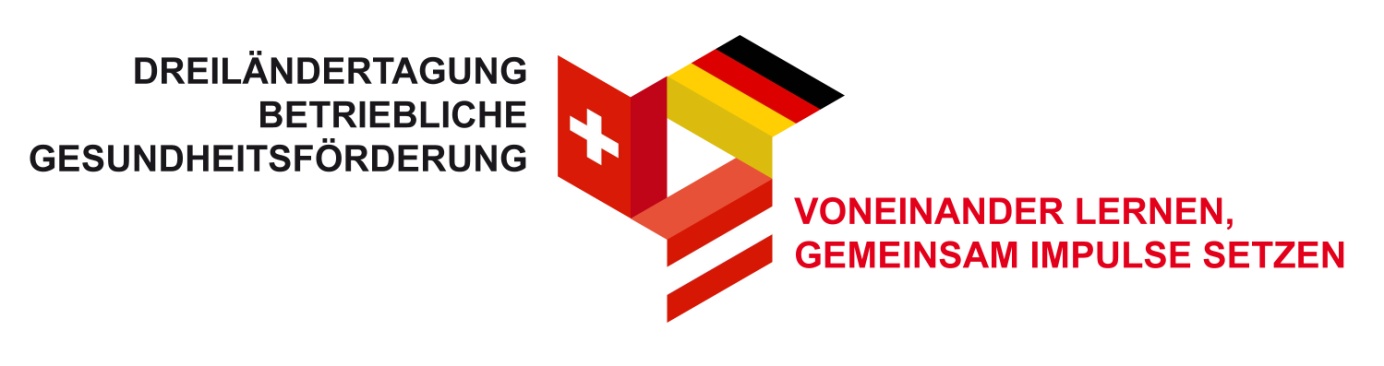 Stärken / Schwächen
Stärken- Gute Praxisansätze- vielfältige Instrumente zur Umsetzung- steigende Zahl an Anbietern- Fachhochschulen und Universitäten bieten gute   Weiterbildungen zum Thema an- Vernetzung entwickelt sich gut
Schwächen- Schwächen auf politischer und struktureller Ebenen- geringe Verbreitung von BGF in KMUs
12
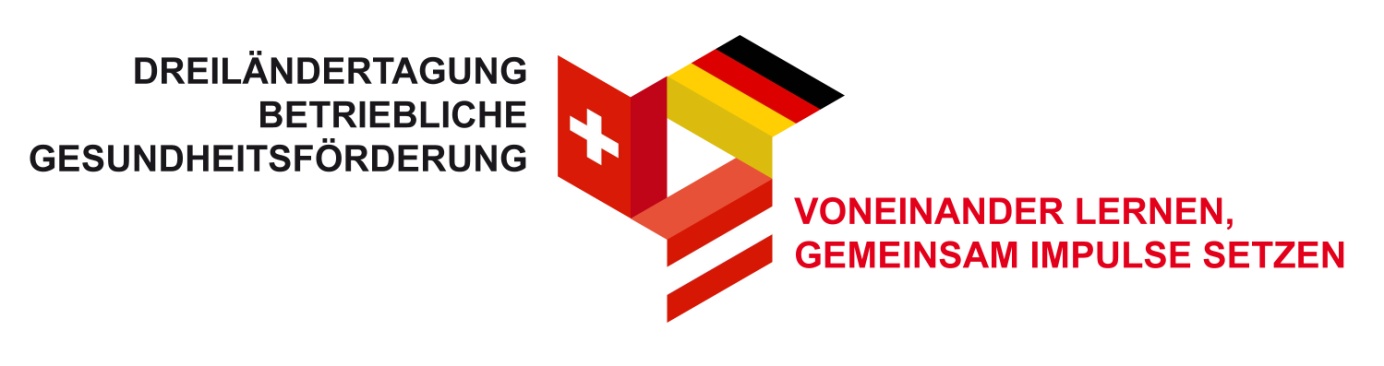 Möglichkeiten/Chancen in der CH
Entwicklung im Bereich Gesundheit – Präventionsgesetz
“war of talents”
länger fit im Job
Anreizsysteme
strategisch, finanzieller und ideeller Firmennutzen
13
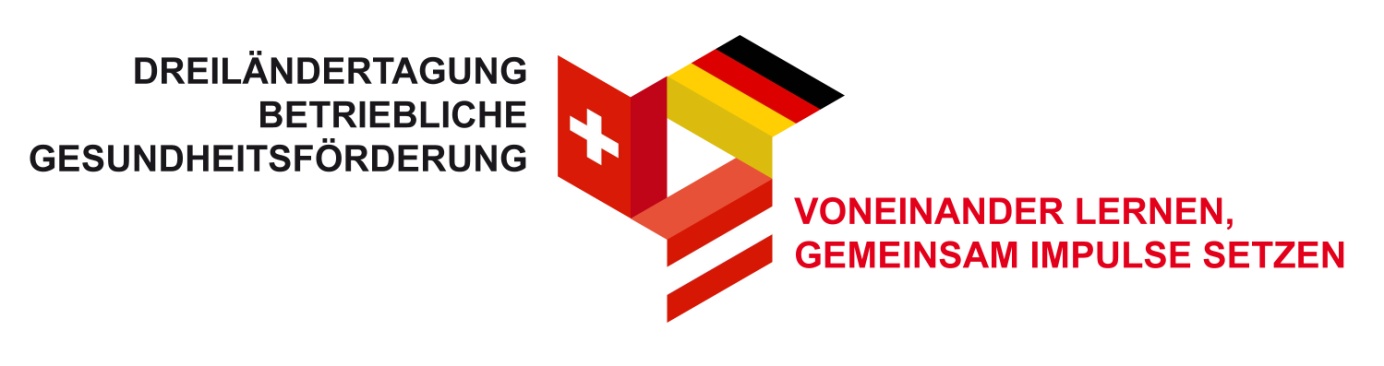 Risiken
Ungenügende strukturelle und nachhaltige Verankerung
Entzug von öffentlichen und privaten Geldern
14
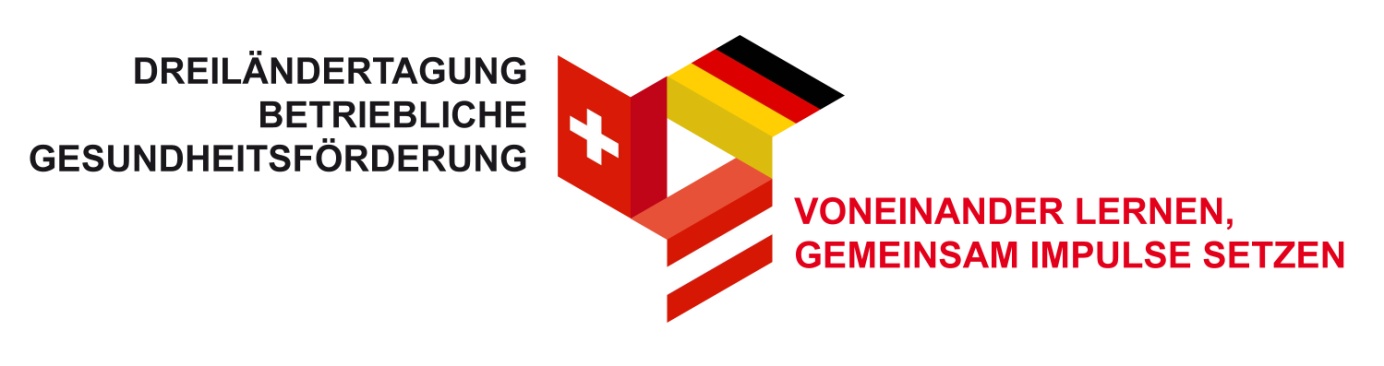 Kernaussagen
Entwicklung und Verbreitung von BGF findet auf freiweilliger Basis und Eigeninitiative statt
Stimulierung der Nachfrage-Seite wichtig
Datenlage gilt es zu verbessern und Forschung im Bereich Arbeit und Gesundheit zu fördern
15
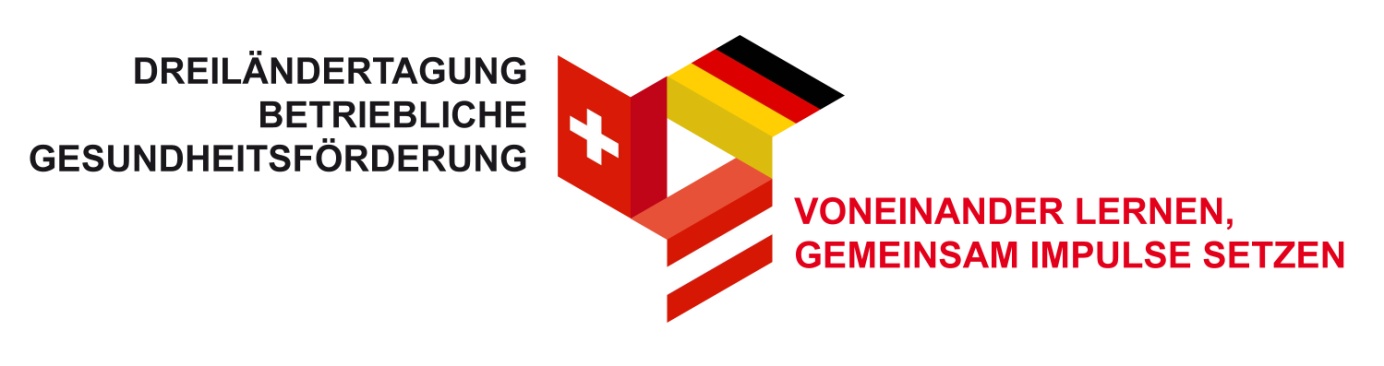 Besten Dank für Ihre Aufmerksamkeit
Für weitere Informationen:bettina.schulte-abel@promotionsante.ch

Gesundheitsförderung Schweiz
Dufourstrasse 30, Postfach 311, CH-3000 Bern 6
Telefon +41 (31) 350 04 04 - Telefax +41 (31) 368 17 00
www.gesundheitsfoerderung.ch
16